Building Bridges to the Future
Connect To Community
9-11-15
Building Bridges to the Future
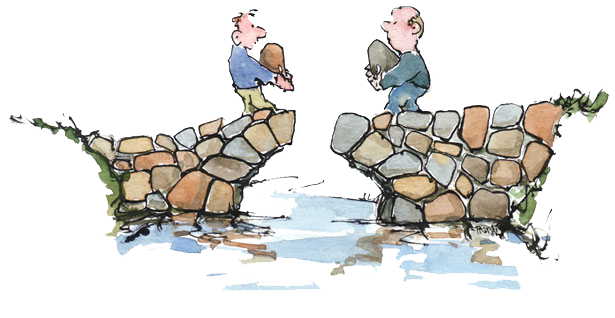 UCP Seguin Services   |   Clearbrook  |  Park Lawn  |  PACTT  |  Elim Christian Services     

Helping Hand  | Barbara Olson Center of Hope |Countryside | Easter Seals
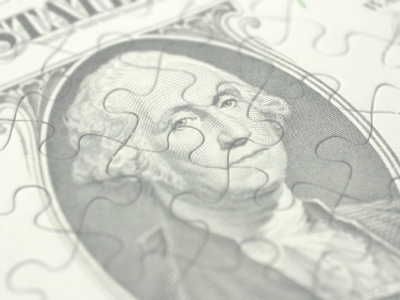 Building Bridges to The Future
A collaborative grant proposal developed by Intersect for Ability agencies.  
Funded initially by the Coleman Foundation. 
Collaborative grants submitted and awarded for the continuation of financial support.
Supports and Services Offered
Attend IEP Transition Planning Meetings
Referral and Linkage Assistance
ISC/PAS
Legal Referrals
DRS Referral Assistance
Transportation Resources
Recreation/Leisure  Resources
Advocacy/Support Groups
SSI Application Assistance
Medicaid/SNAP Application Assistance
Community Exploration Opportunities
Transition Experience Programs
Train the Professional In-Services
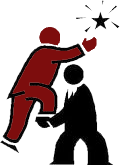 Individuals with Disabilities Education Act (IDEA)
The purposes of IDEA include ensuring that all children with disabilities have available to them a free appropriate public education (FAPE) that emphasizes special education and related services designed to meet their unique needs and prepare them for further education, employment and independent living. [34 CFR 300.1(a)] [20 U.S.C. 1400(d)(1)(A)]
Transition Questions to Consider
What makes a successful Transition ?

What  legal considerations: Guardianship, Special Needs Trusts  will assist a successful Transition?

What Benefits/Resources are available to assist with Transition ?

What  Adult Day, Residential, Rehab Options are Available and What About Funding ?
 
How do I encourage Community Integration which will assist with Transition  ?
What is Transition ?
The term “transition services” means a coordinated set of activities for a child with a disability that: Is designed to be within a results-oriented process, that is focused on improving the academic and functional achievement of the child with a disability to facilitate the child’s movement from school to post-school activities, including postsecondary education, vocational education, integrated employment (including supported employment); continuing and adult education, adult services, independent living, or community participation;
Is based on the individual child’s needs, taking into account the child’s strengths, preferences, and interests; and
Includes instruction, related services, community experiences, the development of employment and other post-school adult living objectives, and, if appropriate, acquisition of daily living skills and functional vocational evaluation.
[34 CFR 300.43 (a)] [20 U.S.C. 1401(34)]
Laws and Responsibilities
High School
Adult Service System
Section 504 of Rehab Act and ADA
Based on eligibility and availability
Apply for services to support goals
Consumer’s responsible for documentation of disability
Consumer’s advocate for services
Individual Service (or Empl) Plans
Transportation must be secured by consumer, where not available
Consumers must request  additional services and often locate providers
IDEA and FAPE
Entitlement ages 3-21
School attendance mandatory
Evaluations/assessments are provided through IEP identification
Services based on identified needs
Individualized Education Plans
Transportation provided by ISBE
Transition Plans assist with linkages to adult service providers
What’s the Goal of Transition ?
To identify and develop sustainable activities/routines that will move the young adult from his/her 22nd birthday to help him/her lead a satisfying life*.        
(*adapted from IL Autism Training and Technical Assistance Project IATTAP,                                                                                                                                                                                 Resource Fair handout)
A seamless transition is one where following the exit from school, scheduled activities commence that may include: paid job, volunteer work, day programs, vocational/day training, memberships at health or fitness center, or exercise classes, social clubs, household chores/responsibilities,  continued and new friendships/relationships, recreation/entertainment, leisure, religious/spiritual, financial assistance, medical services, residential services and supports are identified.
Transition Planning and IEP
Gain greater independence with management of health care needs
Explore future community living options and how to budget for these
Explore accessible transportation options
Explore short and long term employment goals
Develop leisure opportunities and connections
Promote self-determination and self-advocacy skills
Increase problem-solving, time, and stress management skills
Transition Steps
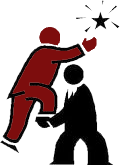 Refer to Building Bridges 
to the Future Transition Manual







http://www.seguin.org/adult_services/building_bridges.html


http://www.clearbrook.org/page.aspx?pid=373
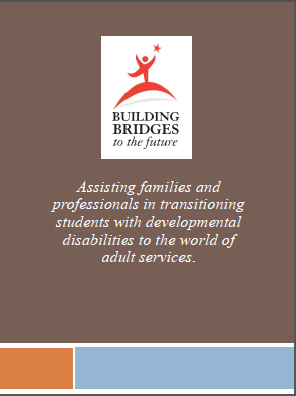 When Child Turns 18
Guardianship:  Does the individual have capacity to use good judgment, make decisions re: health, finances, well-being?  Consider Guardianship or Delegation of Rights for Educational Decisions

May be eligible for Supplemental Security Income (SSI)

Adult Medicaid is easier to obtain if SSI is already approved (apply at age 19)
Visualize a day in the life after age 22
How will the young adult spend his/her day ?
How To Prepare for Transition ?
Help the student build a support network.  Attend Parent Transition/Resource Fairs at their school.

2.   Help identify 2 lists: Strengths/Interests and Needs/Challenges.

Is Guardianship needed when my child reaches the age of majority (18)?

Obtain necessary documents to apply for SSI at age 18 and refer  to the www.ssa.gov website.

Apply for Adult Medicaid at age 19.  www.dhs.statel.il.us/page.aspx

Tour Adult Service Provider resources in your area (day and/or residential, as appropriate).

Use family network and connections with prospective employers at places the individual might like to work and/or volunteer.
Transition Tips
Transition is a process, not an event
At age 18:
Consider if guardianship is appropriate, or get Delegation of Rights to make educational decisions
Register to vote 
Apply for Social Security (SSI)  (keep copies of applications, in case needed for future) 
Do not emphasize strengths when applying for SSI, emphasize how the disability limits him/her independence and/or  how support is needed in order to work
Apply for adult Medicaid at 19.
Create Change
Since 1865, large congregate settings dominated the country for over a century
	1972 Wyatt vs Stickney judge ruled for “least 	restrictive environment”
	1975 Public Education (PL 94-142 aka IDEA)
	1985 CILA (Community Integrated Living 	Arrangement)  open
	1990 ADA (Americans with Disabilities Act)passed
	2006 HCBS (Home and Community Based Services
	2011 Ligas Lawsuit (ability to live in a community 	setting)
	2014 ABLE Act (ability to save for future needs)
Stay InformedAdvocate Vote
State budgetary constraints
Allocation of resources
Types of services available
Regulatory considerations

Visit your representatives
Sign up for Action Alert e-mails: 
	Legislative Alerts www.thearcofil.org 
    	Calling All Friends www.clearbrook.org
Clearbrook Creating Opportunities
1950’s Clearbrook incorporates (starting with 5 families, and a program in a barn in Rolling Meadows
1960’s Clearbrook Rehab Vocational Ctr opens
1970’s  Residential arrangements, CHILD therapy, DT
1980’s  Commons 92 bed ICF, Supported Employment
1990’s CFC, PAL, HBS
2000’s  CAP, ACES
2010-2014  CAP NS, CHOICE, PURSUIT  (over 7,000 families served)
2015  Program expansion continues
In Closing…
“People have been known to achieve more as a result of working with others, than against them.”  Dr. Allan Fromme, Psychologist, Teacher, Writer

“Many of us are more capable than some of us…but none of us is as capable as all of us!”  Tom Wilson, Actor, Writer, Musician, Painter, Voice-over Artist, Comedian, Podcaster
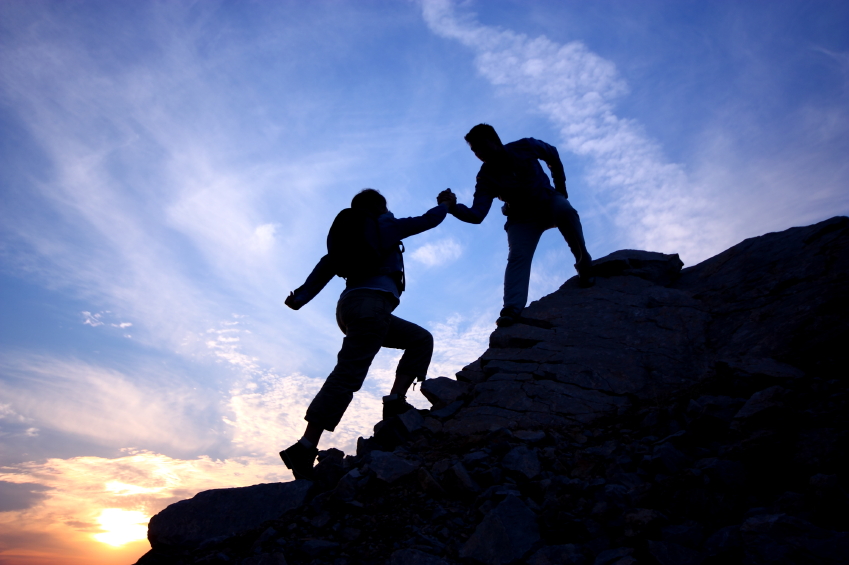 It’s not what you look at that matters. It’s what you see.					Henry David Thoreau
Resources
www.IDEA.ed.gov/

http://www.dhs.state.il.us/page.aspx?item=56772

http://www.ssa.gov

www.thearcofil.org
Contact Information
Michelle Schwartz, 
Transition Outreach Specialist, Clearbrook
mschwartz@clearbrook.org 
(847)385-5354

For More Information about Building Bridges to the Future:
Lori Opiela
Vice Pres. of Employment & Day Services, UCP/Seguin Services
lopiela@seguin.org  
(708)222-4834